ePortfoliosState College of Florida
Less time. Less effort. More awesome.
Open ePortfolios
ePortfolios are a place where you display the work you are proud of, ePortfolios can be public for everyone to see, or private so only those you allow can see.
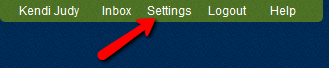 To Open ePortfolios: 

In the Help Corner, click the Settings link 

In User Navigation, click the ePortfolio link to access all your ePortfolios
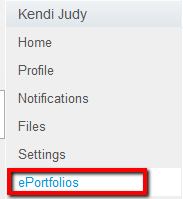 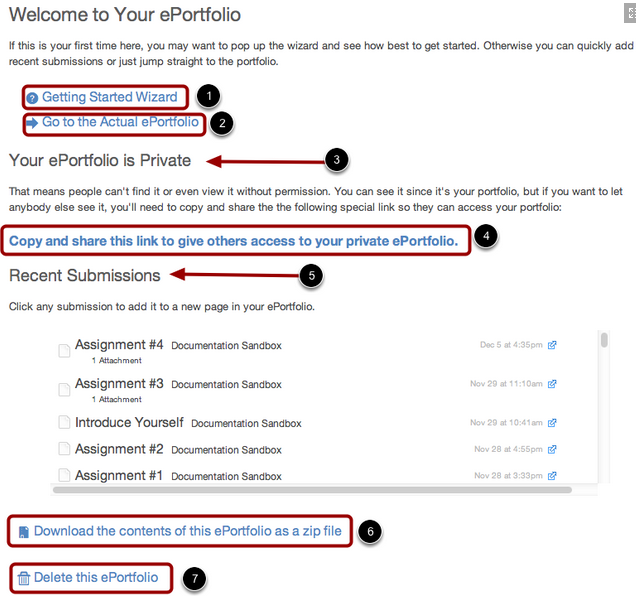 ePortfolio Dashboard
Getting Started Wizard 
Go to the Actual ePortfolio (Preview) 
Privacy Setting (Private vs. Public) 
Copy and Share link 

Recent Submissions : make any recently submitted coursework part of your ePortfolio 
Download your ePortfolio as a zip file 
Delete this ePortfolio
Create an ePortfolio
How To Create an ePortfolio: 

In the Help Corner, click the Settings link 
In User Navigation, click the ePortfolios link 

Name your ePortfolio 
Decide if you ePortfolio will be public (you can change this later) 
Click Make ePortfolio
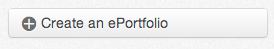 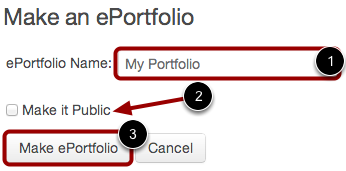 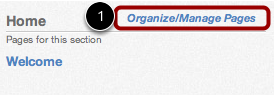 Create a new page in ePortfolio
To create or add new pages to your ePortfolio: 

Click the Organize/Manage Pages link 
Click Add Another Page link 
Type the name of the new page in the name field (Press Enter on a PC or Press Return on a MAC) 
Click Done Editing 
Click the title of your new page to open it
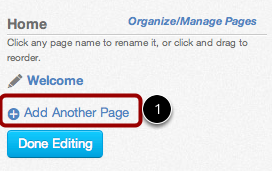 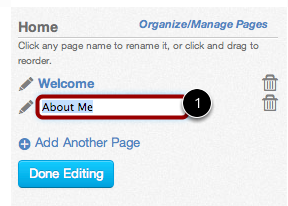 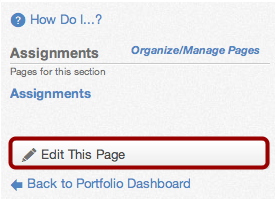 Edit ePortfolio Pages
To Edit Content on your ePortfolio pages: 
Click on the Page you want to edit 
Click Edit This Page button to add or change content 

Add Content 
You can add Rich Text Content Editor 
HTML/Embedded Content (YouTube Videos, etc…) 
Course Submissions 
Image/File Uploads 
Click Save Page
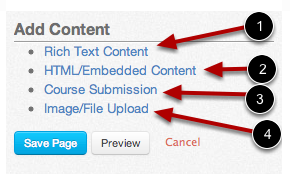 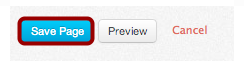 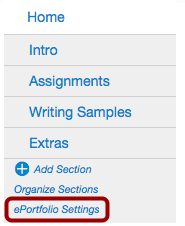 Make ePortfolio Public
To make a private ePortfolio public: 
Click the title of the ePortfolio 
Click the ePortfolio Settings link 

Set Privacy Settings: 

Click Make it Public checkbox 
Click Update ePortfolio button 



Note: by making your portfolio public anybody who has the URL address to your portfolio can view the contents as long as they have a Canvas log in
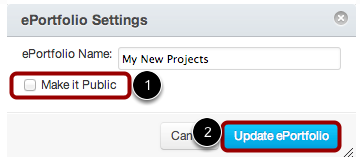 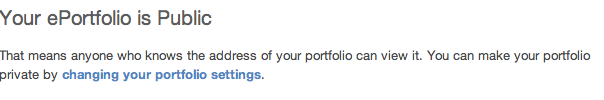 ePortfolio Getting Started Wizard
Once in the ePortfolio, I recommend using the Getting Started Wizard to walk you through your creation, step by step. 

Each Link will provide instruction and tutorials for creating the ePortfolio.
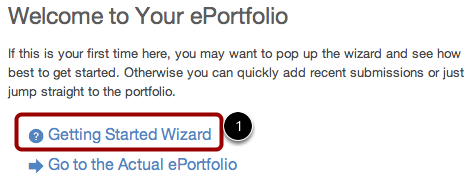 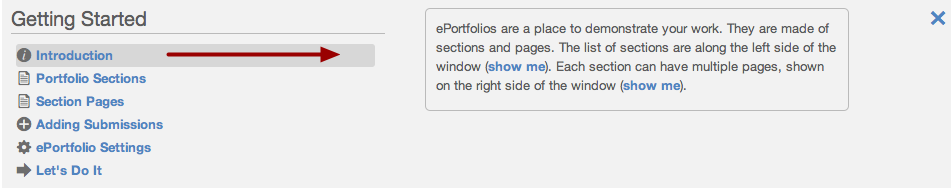 Delete an ePortfolio
To Delete an ePortfolio: 

Click on the title of the ePortfolio you want to delete
Click Delete this ePortfolio 
Click the Delete ePortfolio button to confirm deletion
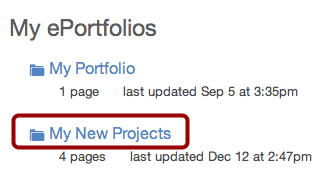 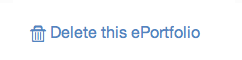 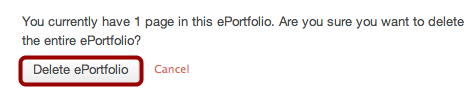 Online Learning Staff
Gary Baker
DirectorPhone: 941-752-5431Fax: 941-751-8185Email: bakerg@scf.edu

Kendi Judy 
Specialist, Instructional DesignerPhone: 941-752-5437 Fax: 941-751-8185
Email: judyk@scf.edu 

Melanie Wallace
Staff AssistantPhone: 941-752-5237 Fax: 941-751-8185
Email: wallacm@scf.edu
Dale Drees
Lead Instructional Designer
Phone: 941-752-5345Fax: 941-751-8185Email: dreesd@scf.edu

John Ewing LMS Administrator
Phone: 941-752-5254Fax: 941-751-8185Email: ewingj@scf.edu